Aluminum Sphere Dimensions
Kyle Shepherd
Summary
25 spheres from one manufacturing lot were selected to be measured. 
Each sphere was measured by each method three times.
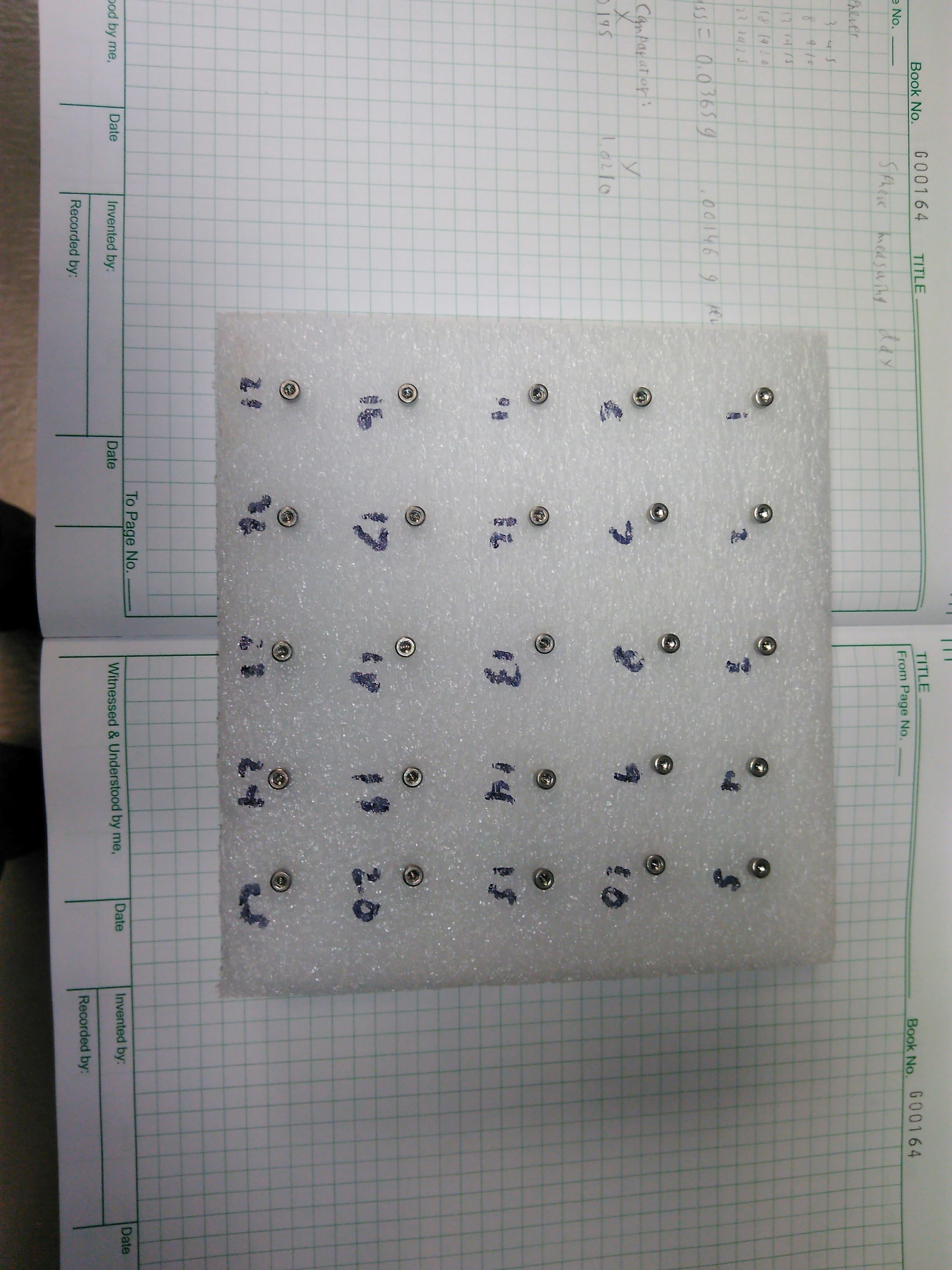 Summary
Summary
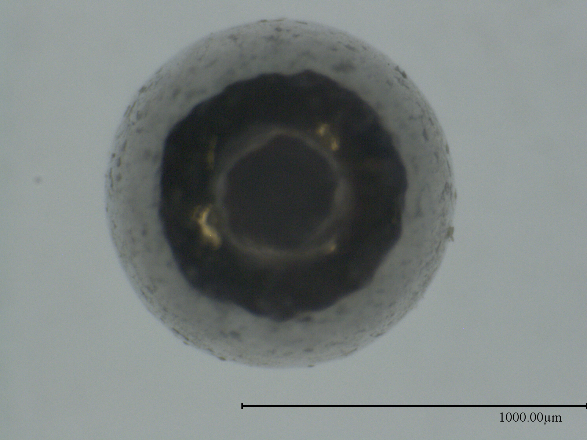 Keyence Optical Microscope
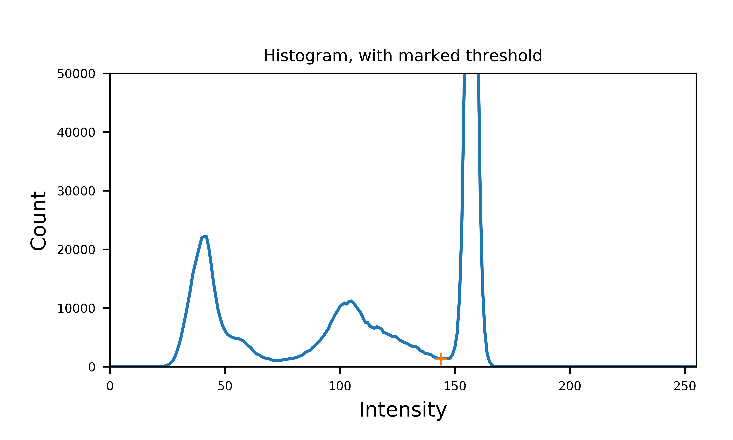 Image Processing Data Flow:
1. Take image on Keyence
2. Extract pixel intensity histogram, find second minimum around 150
3. Segment image into a binary image
4. Find the edge pixels
5. Calculate distance from center of mass of the binary image to the edge pixels
6. Convert pixels to length


I can also produce a polar plot showing the surface flaws
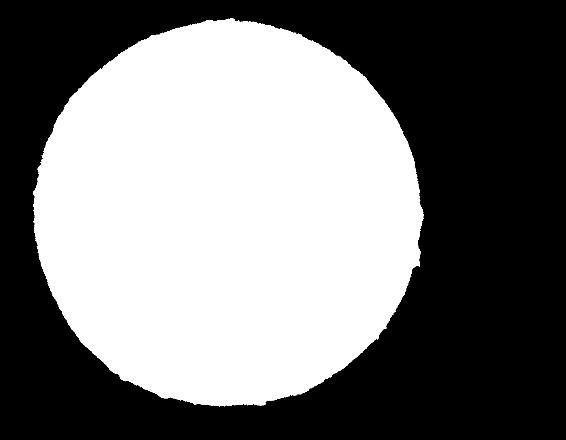 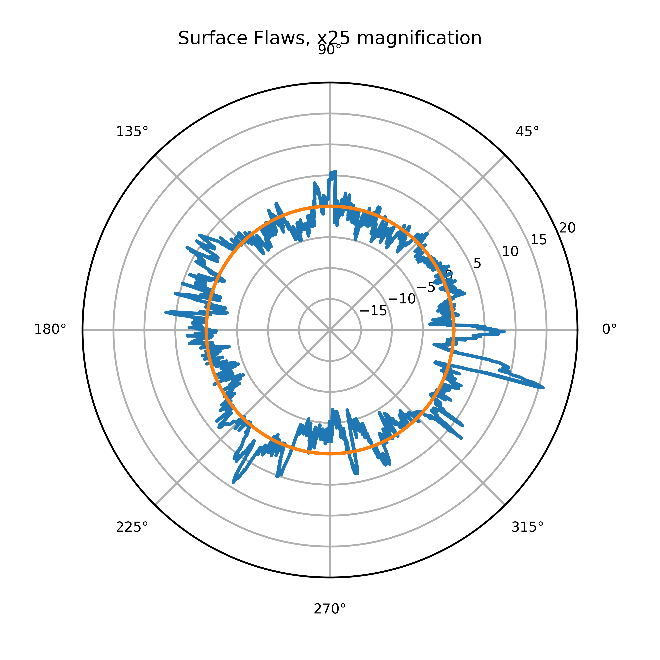 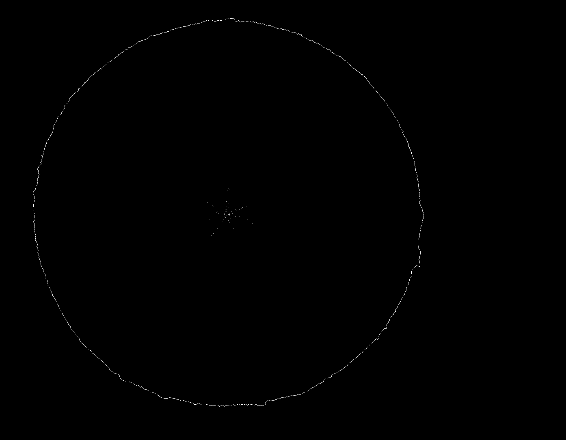 Image Taking Settings
Settings:
200x magnification
Backlit stage, no front lighting from microscope
Segmentation
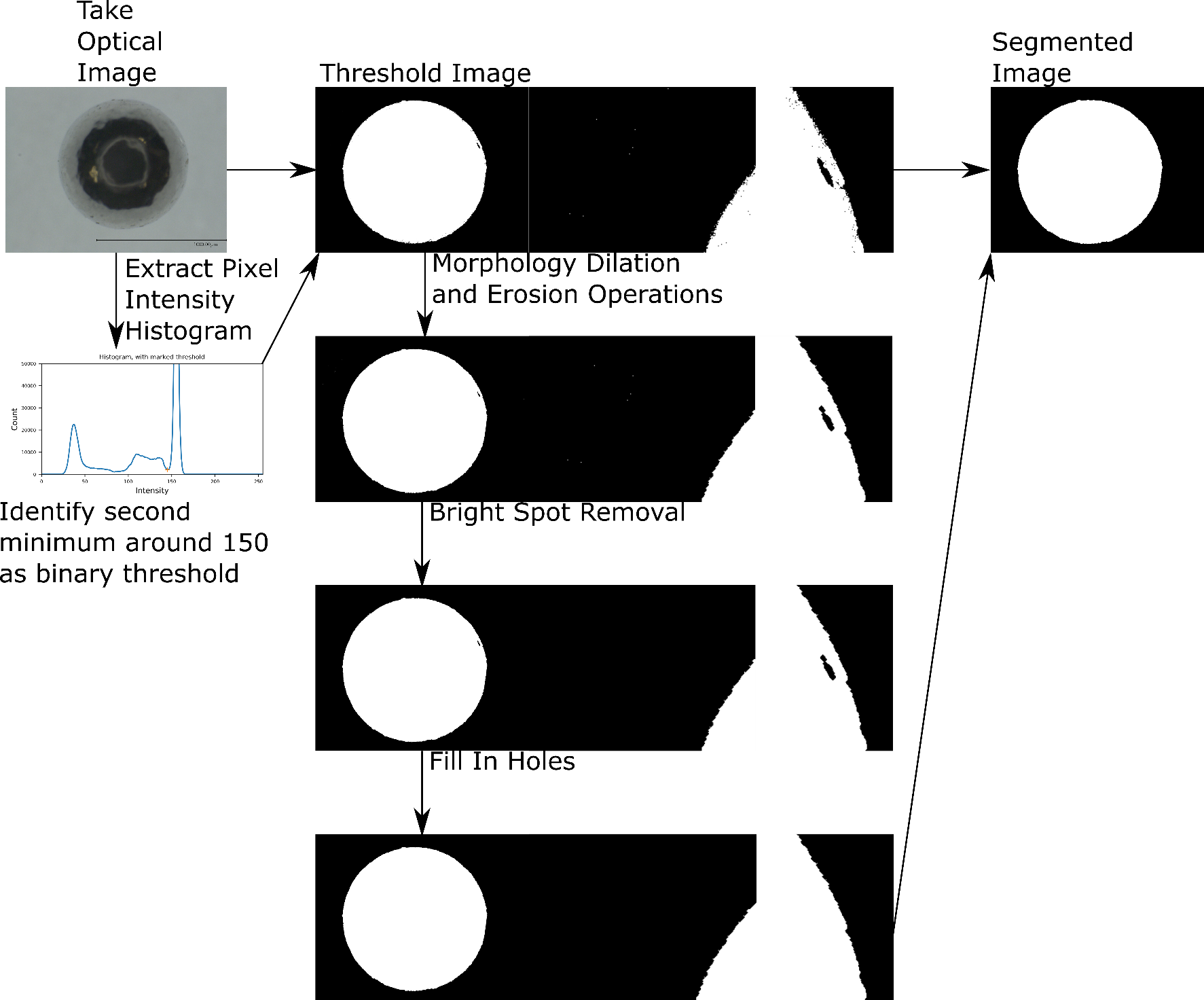 Keyence (Area to Diameter)
Keyence (Area to Diameter)
Keyence (Centroid to Edge)
On the segmented circles, we can easily determine the edge, by determining which pixels touch the black background.
By measuring the distance between the edges and the center of the circle, we can measure the diameter repeatedly on the same image.  
We can assume the centroid of the white pixels can be used as the circle center.
This solves for Diameter in pixels. We convert from pixels to μm by using the scale bar on the image. For these images. 1000 μm = 940 pixels
In addition, this allows us to determine the eccentricity and measure surface flaws if needed. The Root Mean Squared Error is used to measure how well this method fits the edge pixel data.
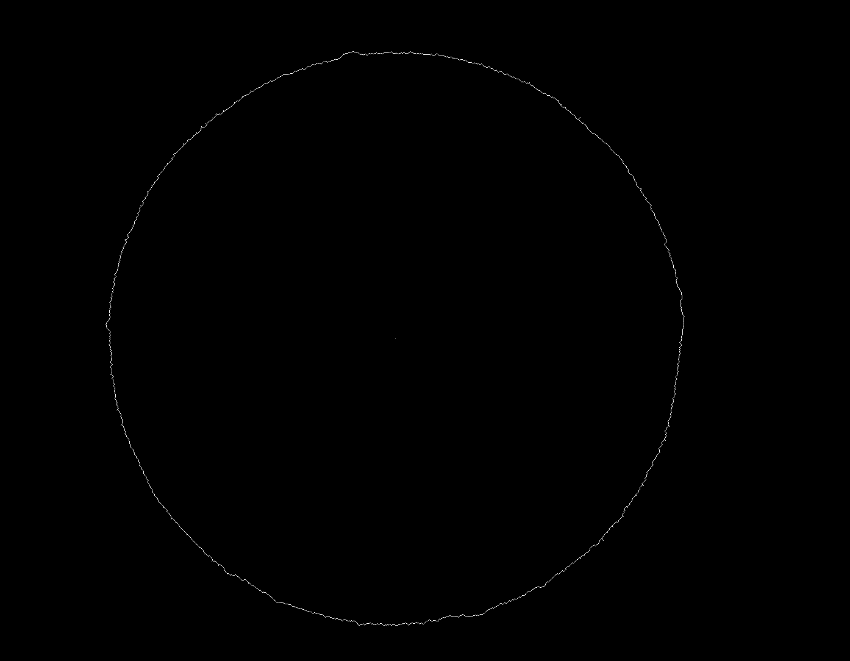 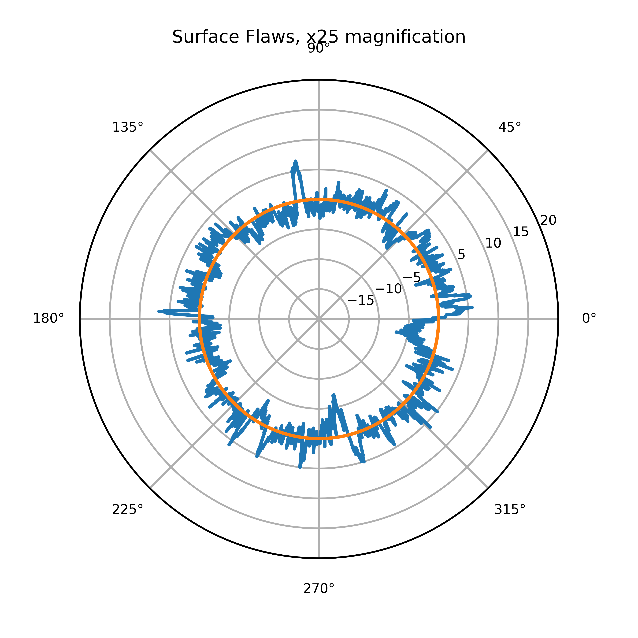 Keyence (Centroid to edge)
Keyence (Circle Least Squares Fit)
Keyence (Circle Least Squares Fit)
Keyence Method Comparison
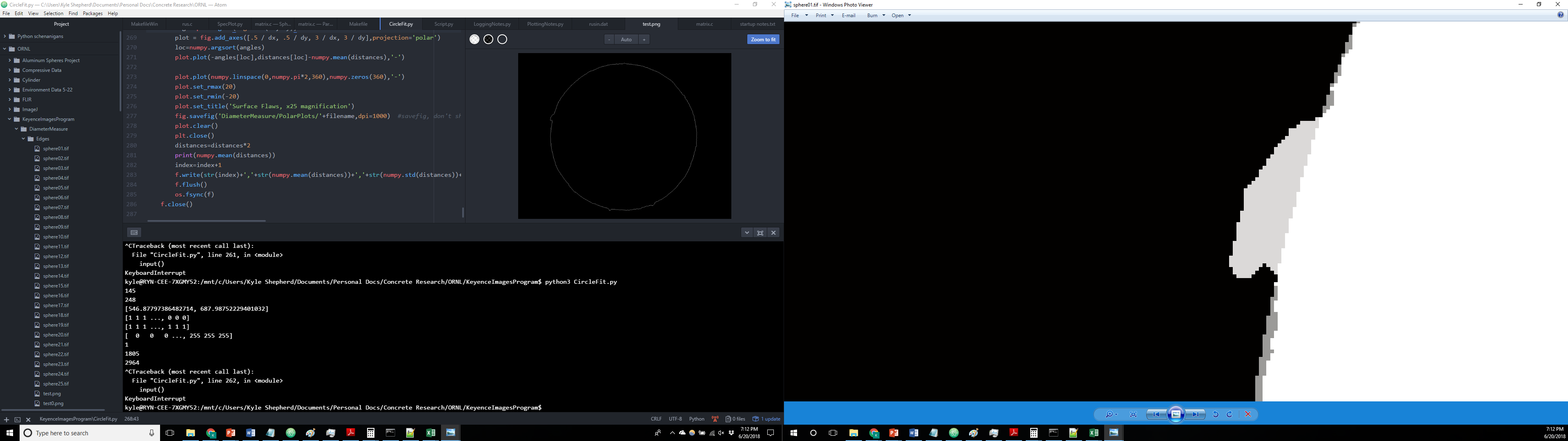 All methods when compared against themselves yield a Standard Deviation around 1 μm
Compared against each other, Area to Diameter yields measurements about 1 μm larger than the other methods
The reason is shown in the upper right image. 
White pixels are imaged pixels and within the Circle Least Squares Fit
Dark grey pixels are within the Circle Least Squares Fit but not imaged
Light grey pixels are imaged pixels but not in the Circle Least Squares Fit 
Overall, there are more light grey pixels than dark grey pixels, so the area to diameter measurement is biased upwards.
The edge fitting methods are less influenced by outliers and surface irregularities, such as dust or flakes. 
Also, the edge fitting methods can yield a RMS error, which indicates how well the method matches to the data. Area to Diameter does not have this self check option. 
Circle Least Squares Fit has a lower RMS error, which indicates that it is a better measurement method.
Keyence (Circle Least Squares Fit, Arc)
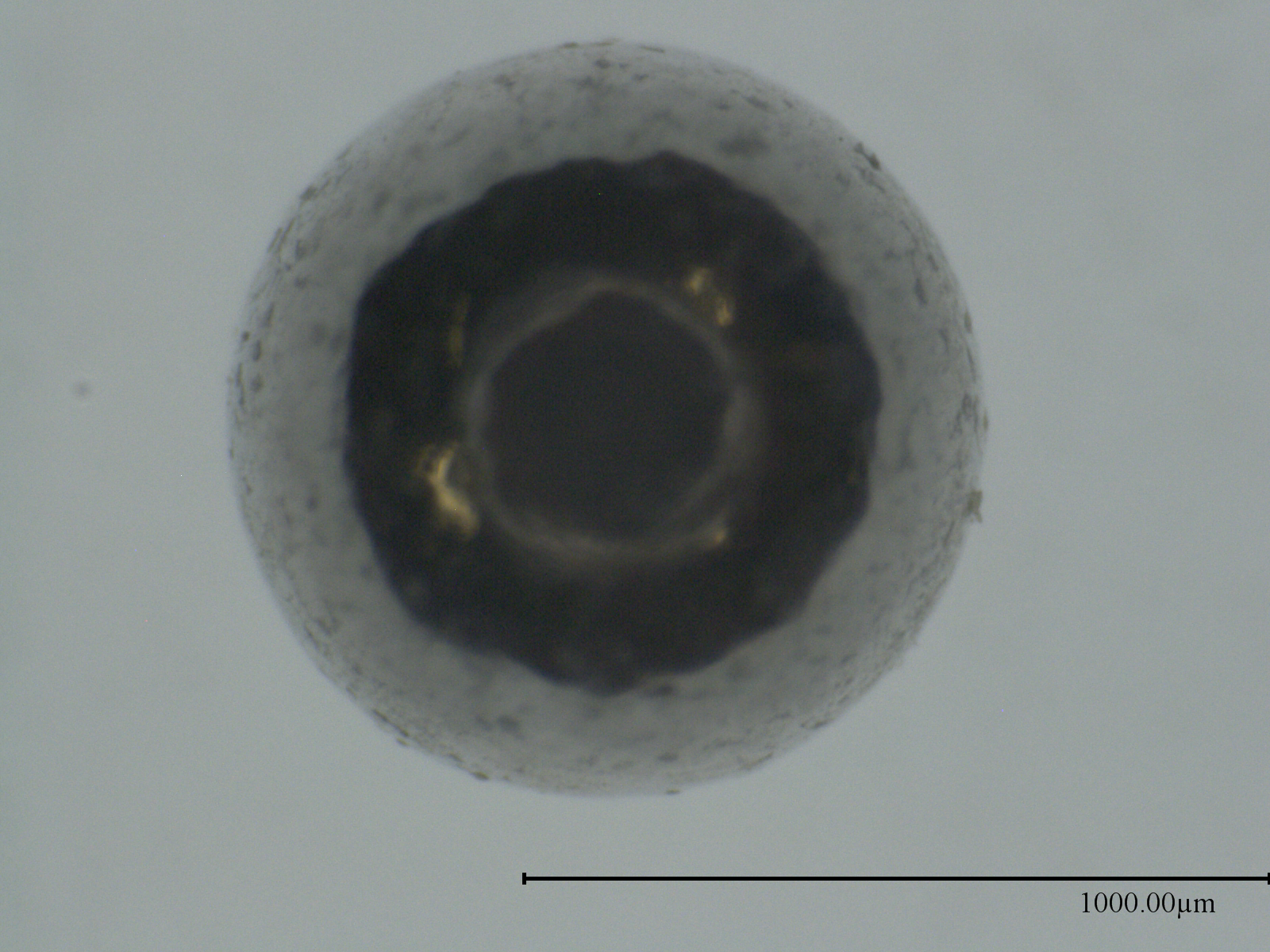 Circle Least Squares Fit:
This method can find the radius of a circle, even if only part of the sphere is imaged. 
This is achieved by fitting to an arc, instead of a full circle. 
In theory, this would allow us to utilize the higher zoom and resolution of a SEM microscopeto achieve more accurate measurements. 
This was tested by measuring 100 different arcs on the Keyence pictures, and collecting statistics.
However, based on the statistics collected from the Keyence pictures, the gain in resolution is significantly offset by the loss of accuracy due to surface irregularity and non-perfect spherically
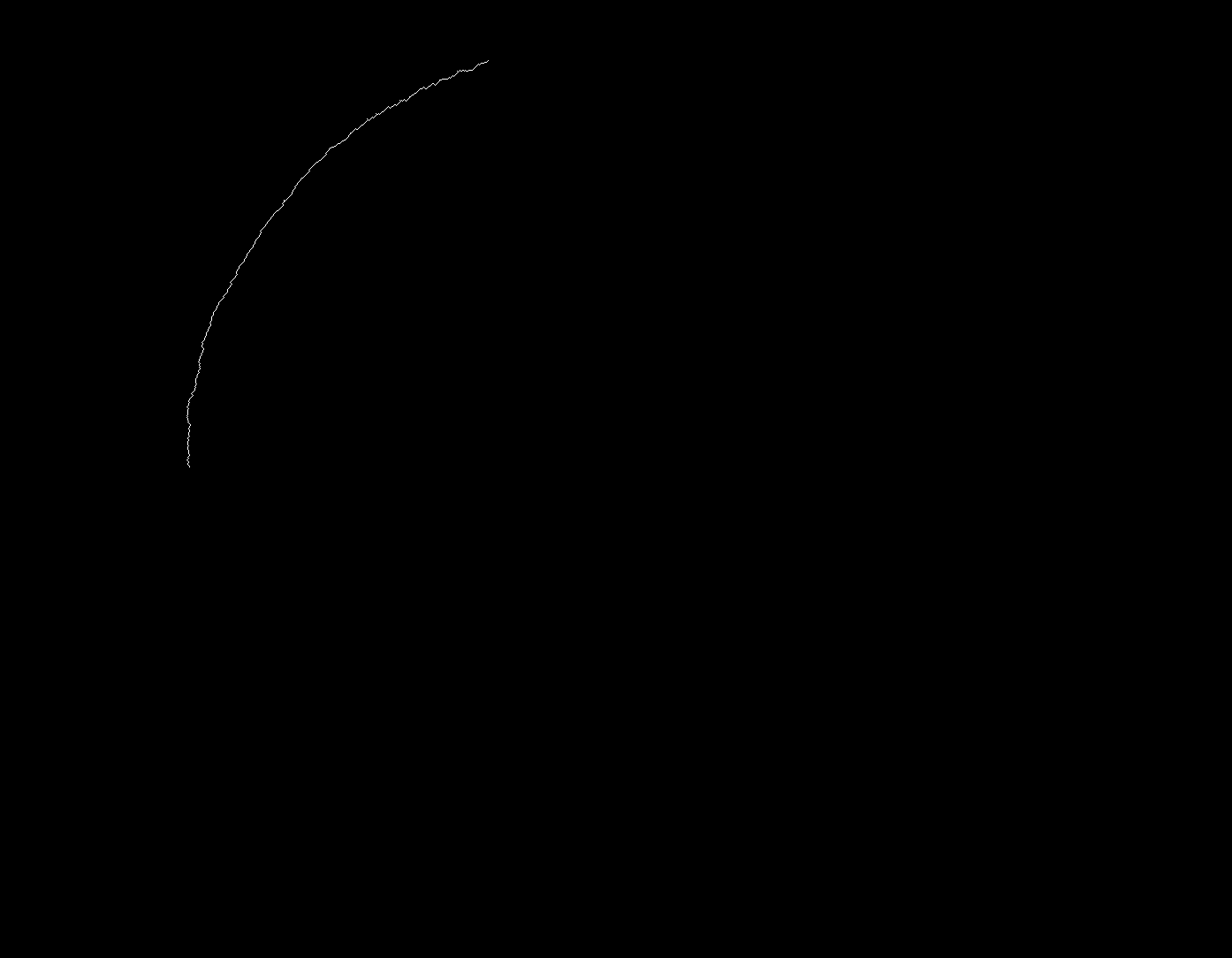 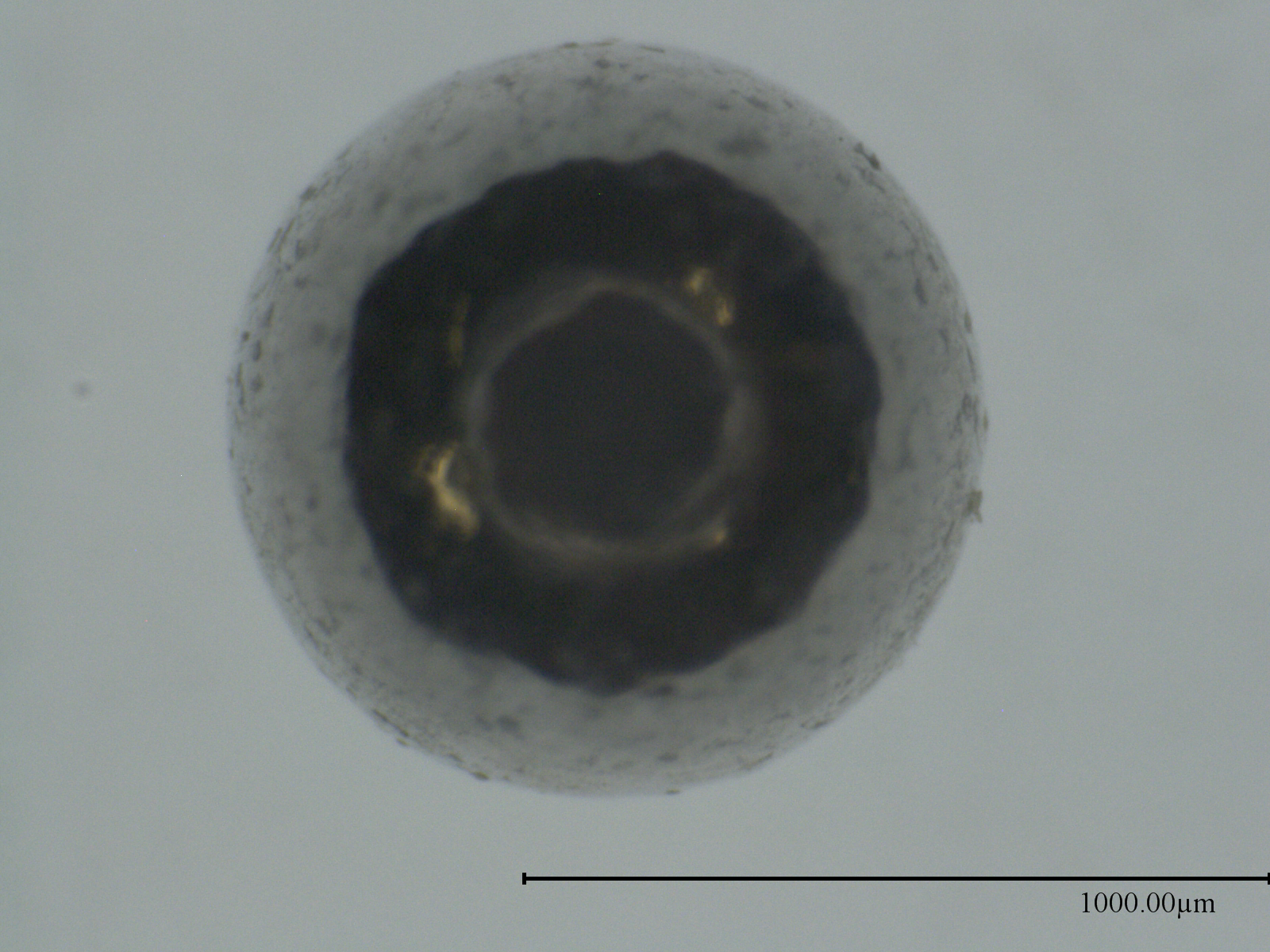 Keyence (Circle Least Squares Fit, Arc)
Circle Least Squares Fit, Arc:
As arc size decreases, RMS error decreases, which indicates more confident curve fits. 
However, the standard deviation increases as the arc size decreases, indicating reduced accuracy of measurements.
Also, the bias of diameter measurements increases as the arc size decreases. 
The first practical arc size, ¼, would require 1000 measurements to be as accurate at 5 whole circle measurements.
The graph below shows how the diameter measurement changes due to arc size. The circle perimeter is unrolled to a line, and the diameter calculated by each arc size is plotted at each perimeter point.
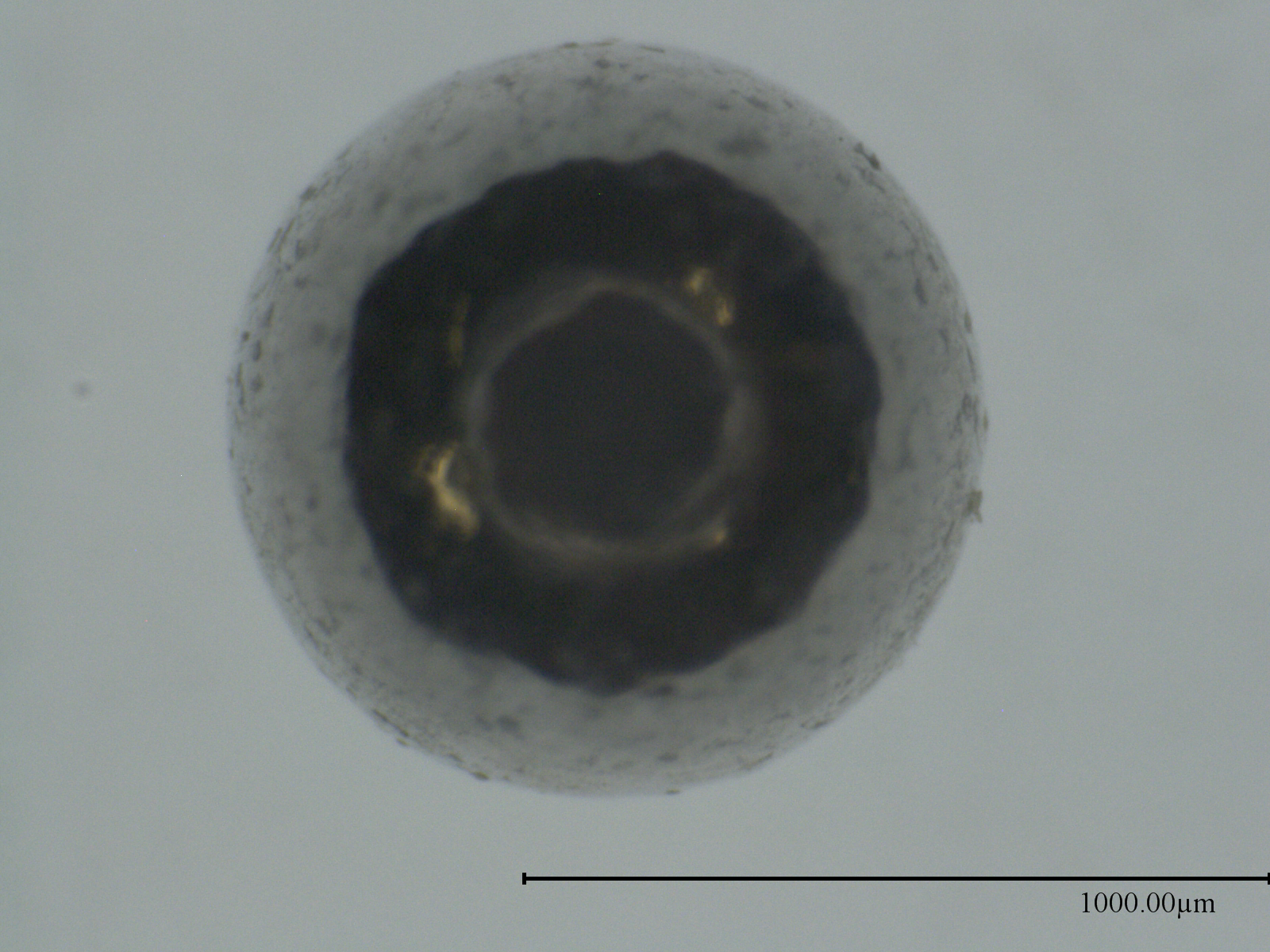 Keyence (Circle Least Squares Fit, Arc)
Circle Least Squares Fit, Arc:
Example of fitted circles to an arc. 1/8 arc slices. White + dark grey is the fitted Circle. Red line is the selected arc.
Arcs on opposite sides of the circle could help constrain the fitted circle, but would require accurate measurements of the movement of the camera from one side to another.
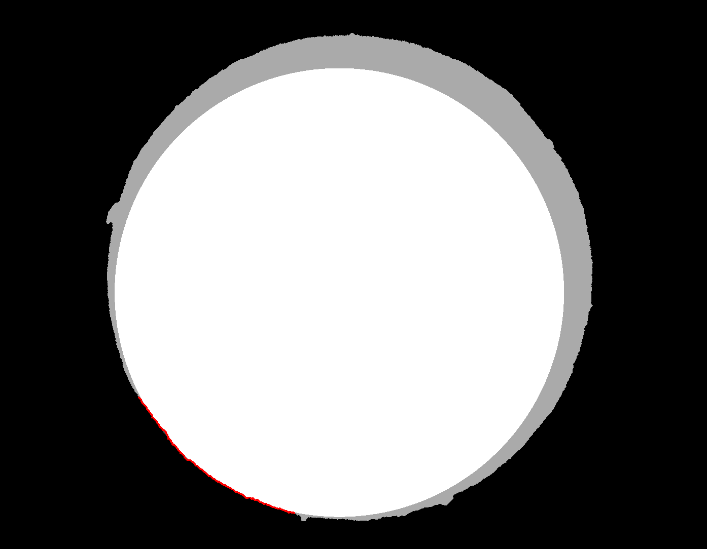 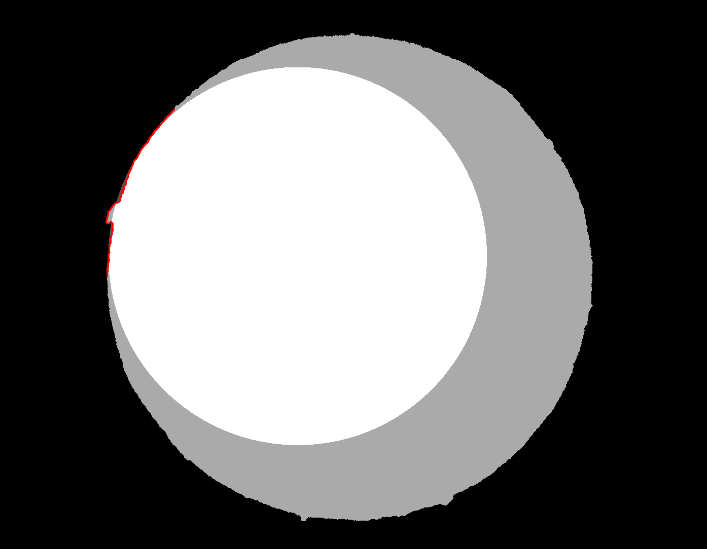 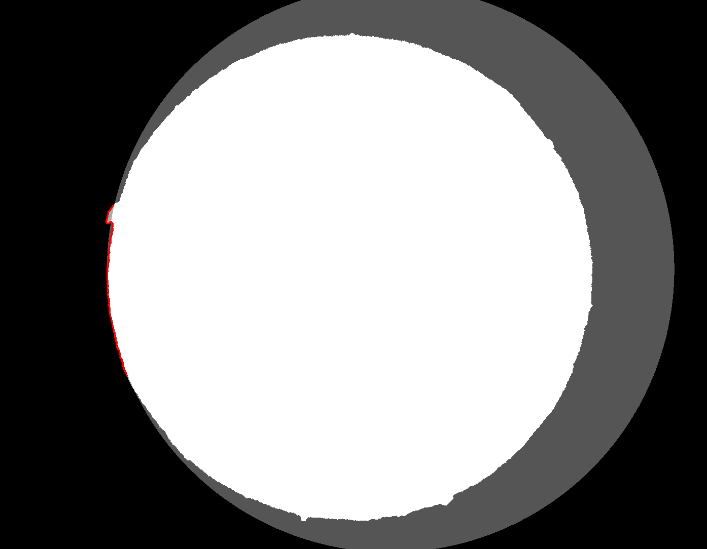 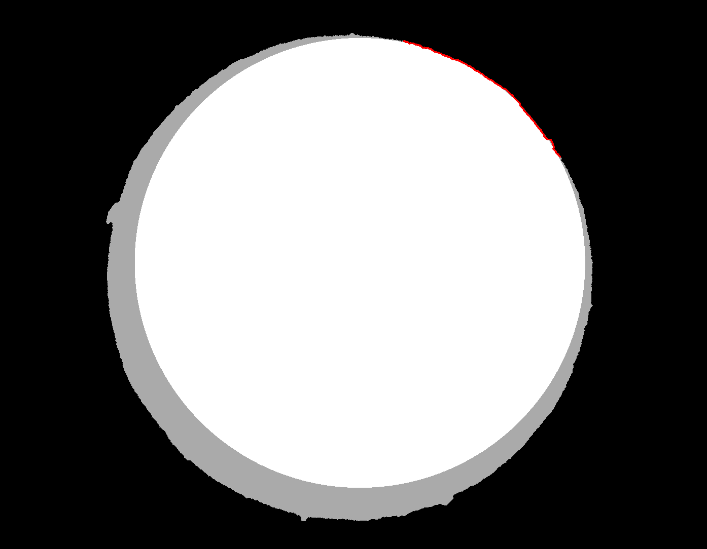 Optical Comparator
General Procedure:
1. Place sample on Optical Comparator plate, use backlighting
2. Use the scroll wheels to move the center of the crosshair from one edge of the sphere to another
3. A digital device will record the distance traveled
4. Vertical and horizontal measurements can be taken
Optical Comparator
Optical Comparator
Overall, the Comparator has higher deviation in its measurements
Also, compared to the Circle Least Squares Fit, the optical comparator has a bias about -1.132 μm when measuring the diameter. 
This is likely due to the operator placing the crosshairs within the edge of the sphere, while the image analysis program on Keyence images can measure just outside the edge of the sphere.
Anvil Micrometer
General Procedure:
1. Set up an apparatus similar to the one shown, to ensure the micrometer has minimal movement between samples, and a similarportion of the anvil is used for each measurement.
2. Use the dial to squeeze the sphere in between the anvils at a constant force. 
3. Record the digital measurement
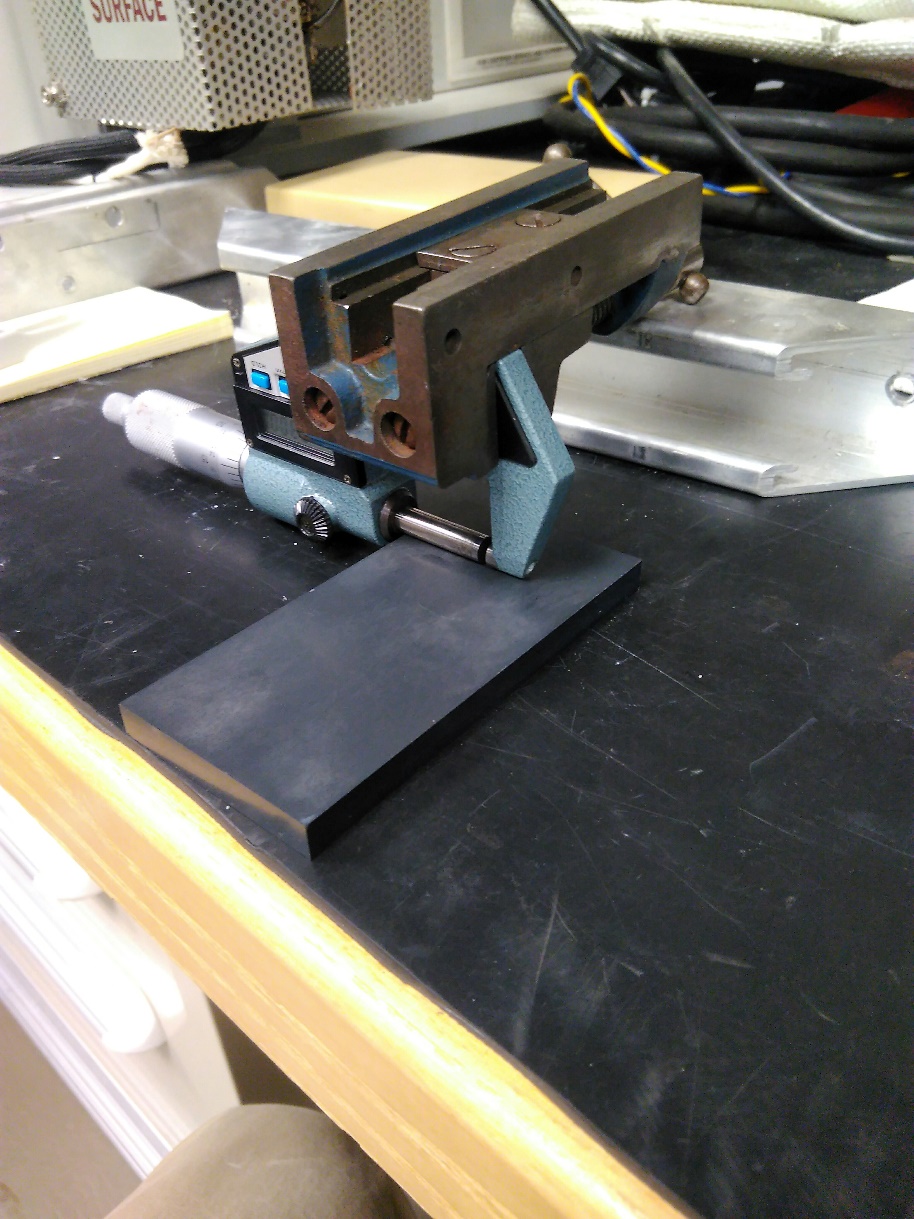 Anvil Micrometer
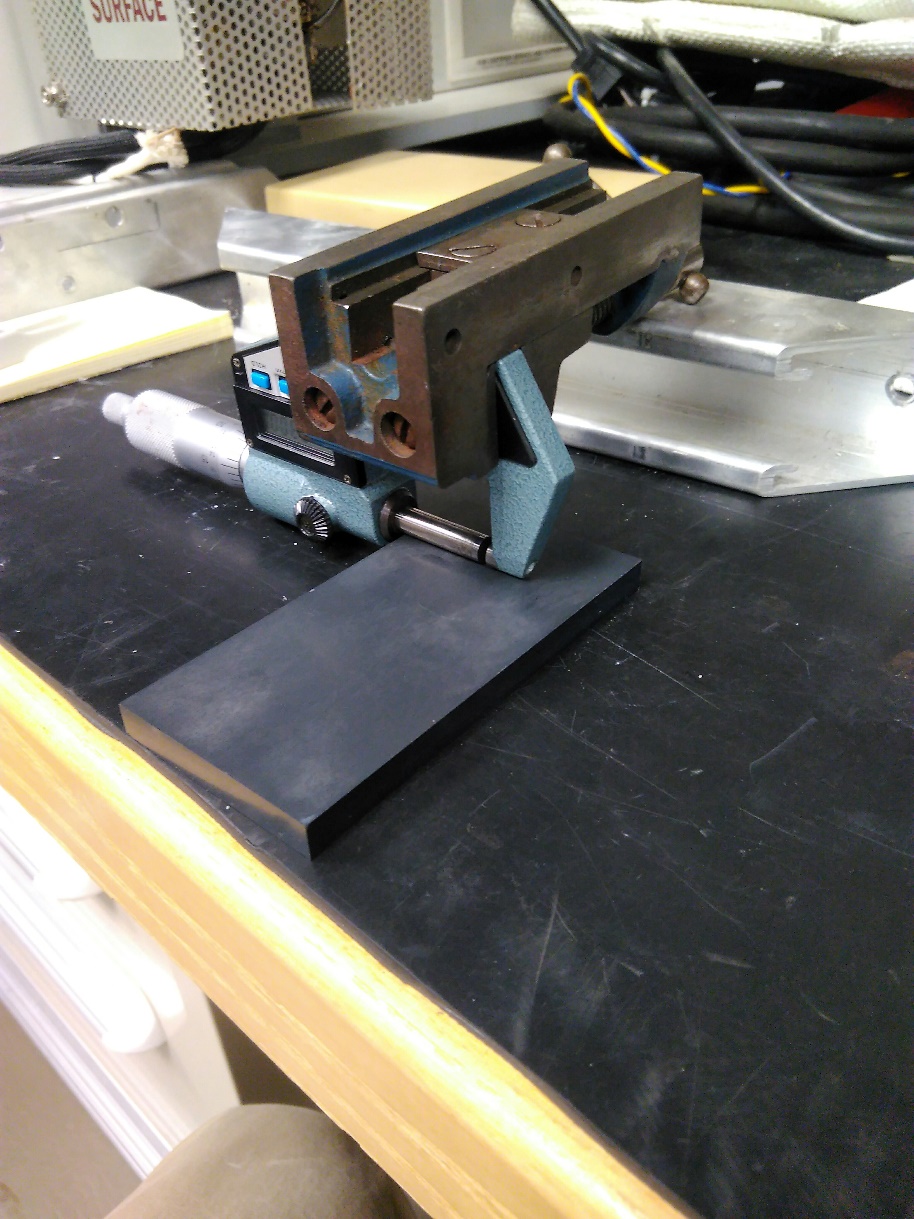 Anvil Micrometer
There is less measurement deviation than the Optical Comparator, but more deviation than the Keyence optical images. 
The measurements have a bias 11.535 μm less than the Keyence Circle least squares fit. 
This is due to deformation of the sphere. 
Hertz contact theory can be used to estimate the “expected” deformation, assuming the spheres behave elastically. 
However, the exact load exerted by the micrometer is unknown, the spec sheet of the anvil micrometer provides a range from 5-10 N. 
To determine the load exerted by the anvil micrometer, load frame tests will be performed to load to known loads and measure the impacted area, and generate a trend line.
Load Frame Tests
General Procedure:
1. Place a sphere in between 2 stiff platens. 
2. Program the load frame to slowly load the sphere until a defined load is reached. 
3. Load intervals of 1 to 15 Newtons were used.  
4. Use the Keyence Optical microscope to observe and measure the diameter of the flattened portion of the sphere.

Sample images for loads 5,8,10,12,15 are shown below.
In addition, images of anvil micrometer loaded spheres were obtained.
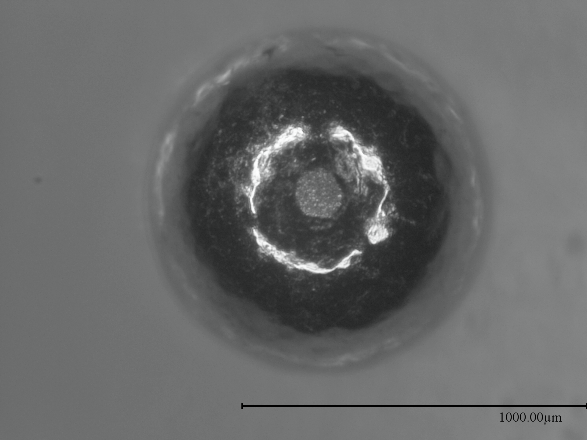 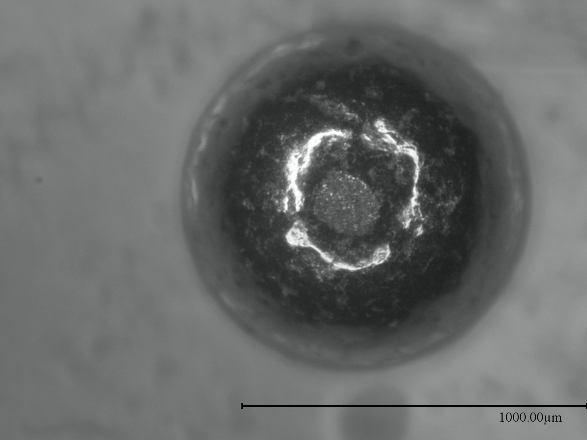 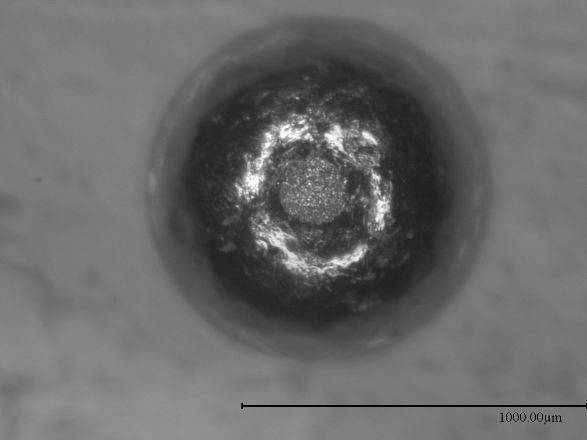 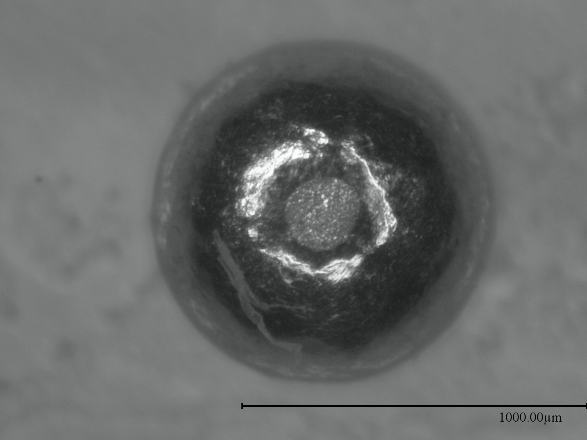 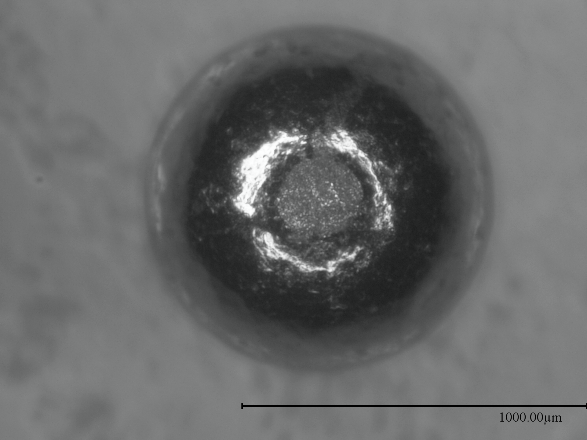 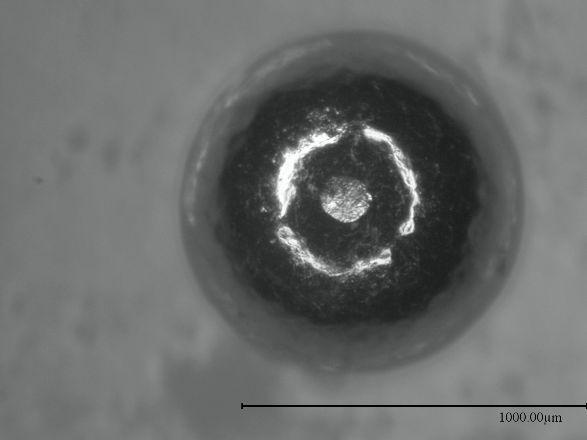 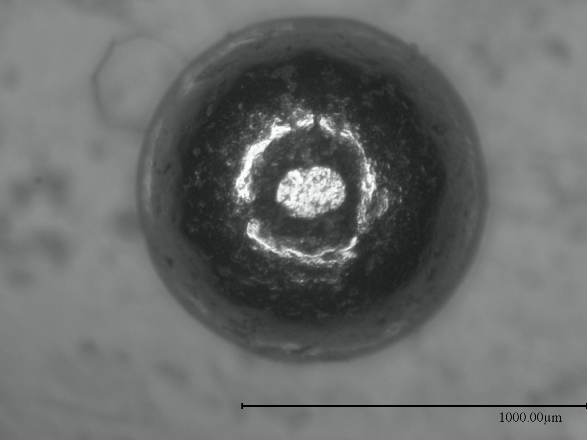 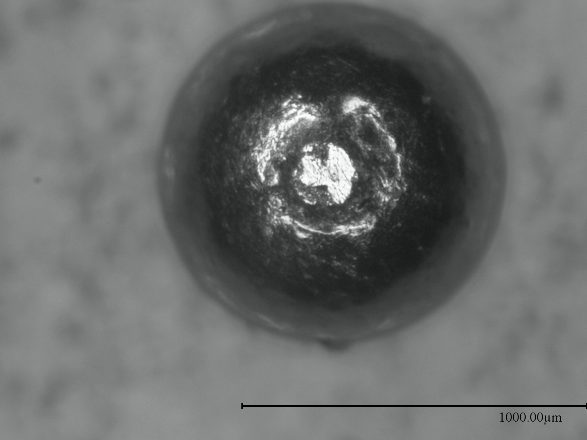 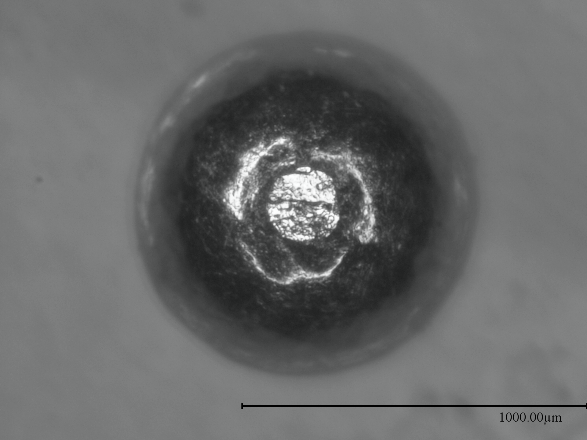 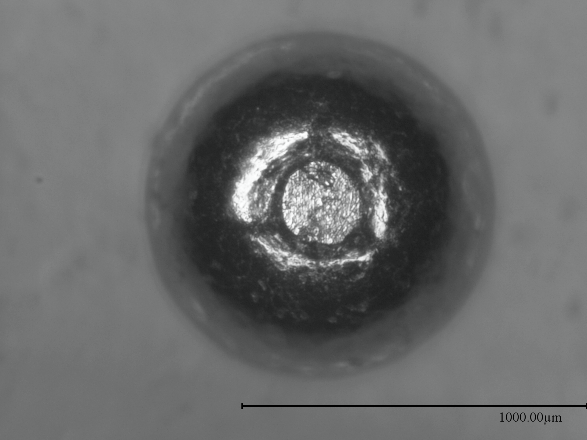 Load Frame Tests
Results:
All load frame spheres had 2 flattened portions, due to being compressed by 2 platens. However, one side is significantly more reflective, more shiny than the other side, which indicates one of the platens was smoother than the other. 
Finding the flattened portion for loads smaller than 5 N was difficult, due to the difficulty of distinguishing between the loaded area, and areas flattened by other causes. Therefore, loads smaller than 5 N were not included. 
Due to the presence of the flattened areas, plastic deformation has occurred, and elastic Hertz contact theory cannot be used. 
However, the load exerted by the anvil micrometer can still be estimated.
Load Frame Tests
Results:
The intercept of the trend line is not at zero as expected. This is likely due to a non-linear trend in the beginning that was not captured.  
If the diameter measurement is converted to a depth measurement, as shown below, the intercept is much closer to zero.
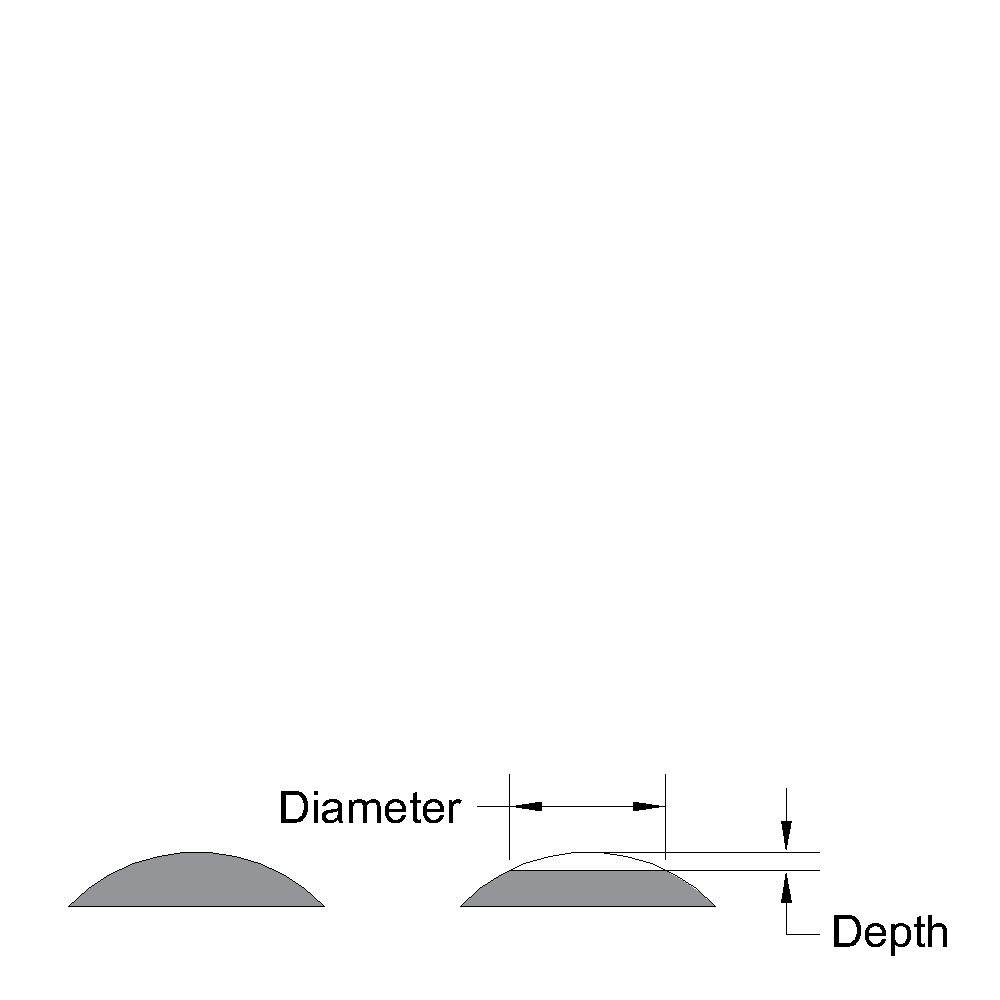 Load Frame Tests
Results:
However, this trend line implies a depth of about 14.24 μm when the micrometer load of 7.45 N is applied, when both sides of the sphere are accounted for. But the bias in the measurements is only 11.535 μm. 
This implies there is some pile up of material as it is compressed. In order to measure this pile up behavior, displacement of the load frame needs to be measured, and the compliance of the load frame needs to be accounted for.
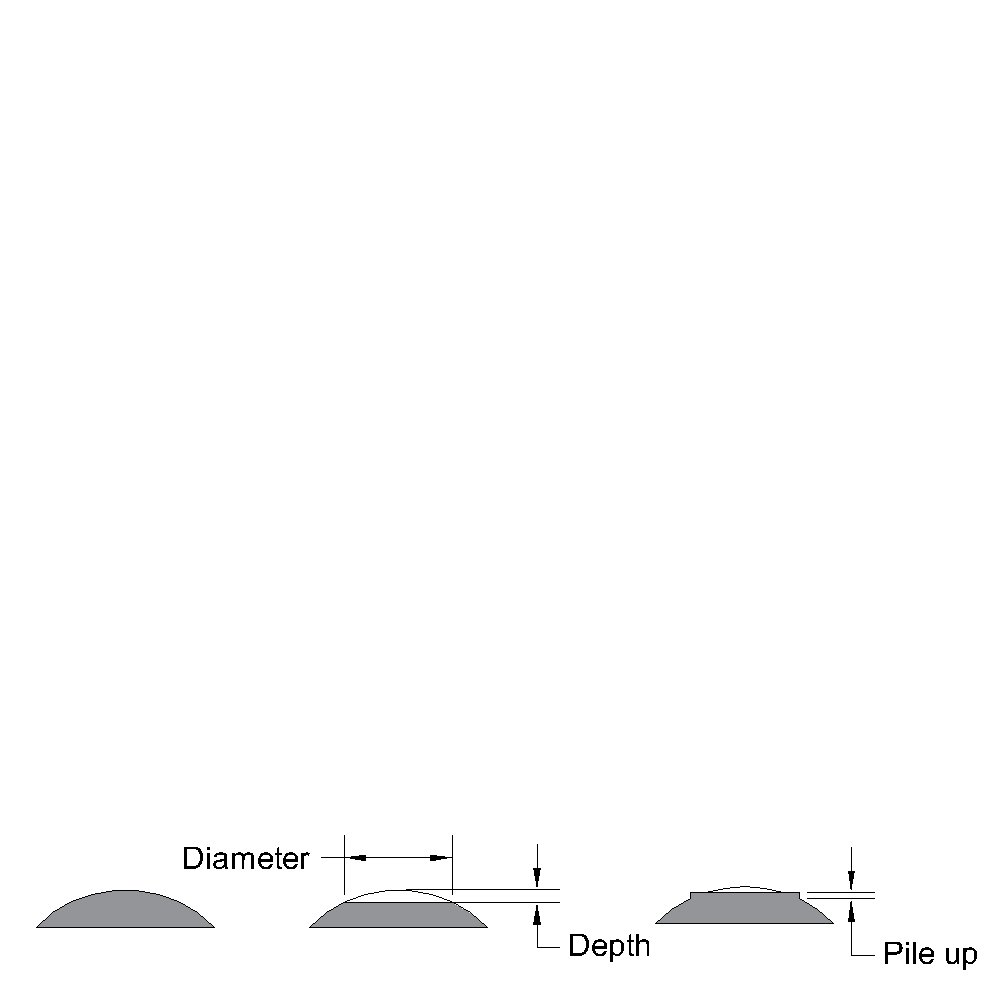 Mass and Density.
Mass Measurements
Mass and Density (Assumed Density)
Results:
This method achieved very low standard deviation. However, it relies on an assumed value of density of the material.
Also, the bias of this method relative to the Circle Least Squares fit is only 1.196 μm. 
If the density of the spheres is taken to be 2709.6 kg/m^3, then the bias is eliminated.
Mass and Density (Measured Density)
Results:
Jake McMurray collected the density value of the sphere lot, using about 100 spheres. 
Density = 2713.35 kg/m^3
Standard Deviation = 1.41
When this updated density value is used, the bias from Circle Least Squares Fit is -0.462 μm. 
When the Standard Deviation of the density is accounted for, the standard deviation of this diameter measurement method increases slightly to 0.67 μm

The bias in measurement could be caused by a few factors.
1. The edges found in the Keyence methods could be slightly outside the true circumference of the sphere.
2. Air displacement and buoyancy was not accounted for during mass measurements or Pycnometer measurements. 
3. The fluid in the Pycnometer could have adsorbed to the surface of the sphere, hiding a small portion of the sphere volume, causing the density measurement to trend high.
Also, the density measurements used multiple spheres. The density cannot be obtained for a single sphere with the current equipment. So the accuracy of the measurements assumes all spheres have the same density.
Mass and Density (Measured Volume)
PLACEHOLDER SLIDE
Laser MicroMeter
PLACEHOLDER SLIDE
Resonant Ultrasound Spectroscopy
I performed lots of measurements of RUS on the spheres.Due to symmetry, a perfect sphere has degenerate frequency peaks, but the peaks will separate if the sphere is distorted.
However, I was unable to obtain consistent frequency measurements. Rotations and adjustments of the sphere would randomly shift the peaks, and the peaks were not located where the theory expects them to be located.
This is likely due to approaching the upper end of the frequency spectrum of the transducers, and a corresponding increase in noise. Also, many important modes of spheres are in shear, which are not picked up well by transducers.And the sphere may be light enough so that gravity cannot hold it down, and too soft to avoid deformation when clamped in the 2 transducer setup. 
Larger spheres work fine, so we just have a scaling problem.